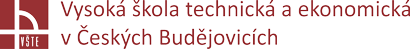 Technologický postup výroby ozubených kol
Bakalářská práce
2023                                                                                 Vypracoval: Tomáš Valenta
                                                                                         Vedoucí práce: Ing. Martin Podařil, Ph.D., Ph.D.
													  Konzultant práce: Ing. Ján Majerník, Ph.D
Cíl práce
Cílem práce je porovnat technologické postupy a parametry při výroběozubených kol, které budou vyrobeny frézováním a obrážením. Porovnat vlastnosti vyrobených ozubených kol po aplikaci dokončovacích metod a chemicko-tepelného zpracování.
Osnova práce
Seznámení se s problematikou ozubených kol
Charakterizování možností výroby ozubených kol
Možnosti výroby ozubených kol
Představení chemicko-tepelného zpracování a dokončovacích operací 
Volba a výpočet základních parametrů kol
Vytvoření modelu na základě výpočtů
Volba materiálu 
Popis postupu výroby ozubeného kola
Zlepšení vlastností ozubených kol za pomoci chemicko-tepelného zpracování
Porovnání jednotlivých druhů dokončovacích metod
Diskuze výsledku, návrhy opatření a závěr
Ozubená kola
Druhy ozubených kol
Čelní
Kuželová 
Šneková soukolí
Šroubová soukolí
Možnosti výroby ozubených kol
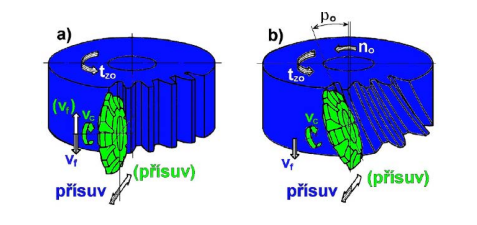 Frézování
Obrážení
Protahování
Protlačování
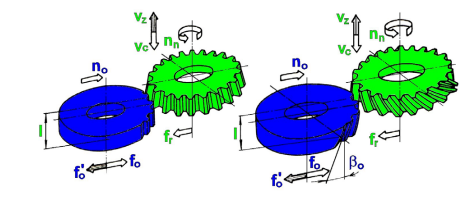 Chemicko-tepelné zpracování
Nitridování
Cementování
Tepelné zpracování po cementaci
Dokončovací operace
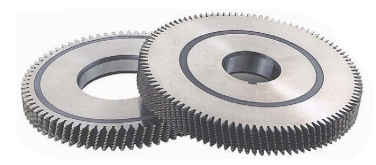 Ševingování
Broušení
Honování
Lapování
Zaběhávání
Válcování
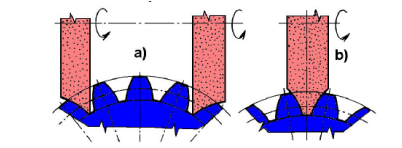 Volba a výpočet základních parametrů
Výpočet roztečné kružnice: D = z ∗ m 
Výpočet hlavové kružnice: Da = D + 2 ∗ m 
Výpočet délky paty zubu: hf = 1,25 ∗ m 
Výpočet patní kružnice: Df = D − 2 ∗ hf 
Výpočet délky hlavy zubu: ha = m 
Výpočet výšky zubu: h = ha + hf 
Výpočet zubové rozteče: t = π ∗ m 
Výpočet hlavové vůle: c = 0,25 * m
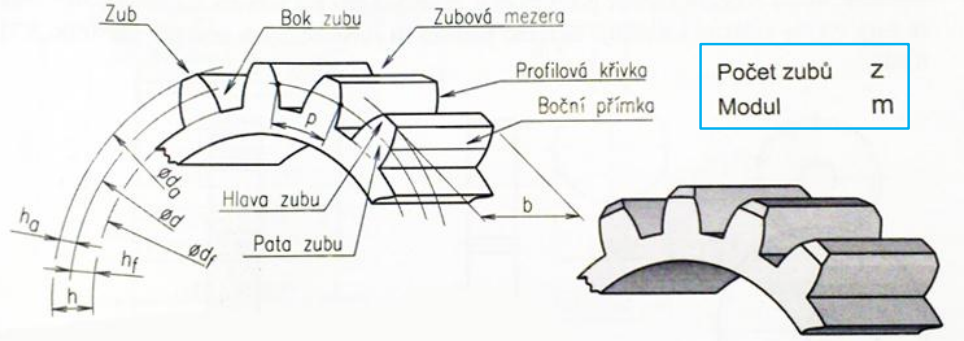 Tvorba 3D modelu
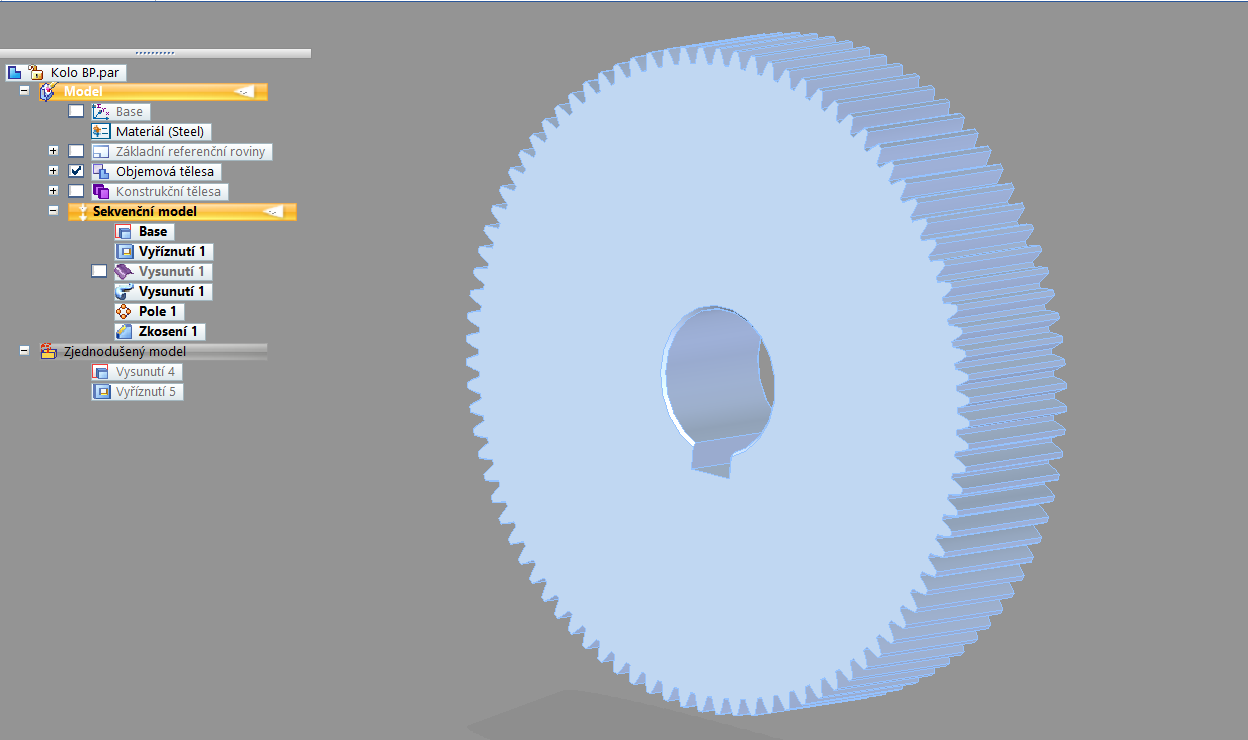 Vlastnosti materiálu ozubeného kola vyráběného frézováním
Vlastnosti materiálu ozubeného kola vyráběného obrážením
Vlastnosti materiálu ozubeného kola vyráběného frézováním
Vlastnosti materiálu ozubeného kola vyráběného obrážením
Cena materiálu ozubeného kola vyráběného frézováním
Vlastnosti materiálu ozubeného kola vyráběného obrážením
Délka chemicko-tepelného zpracování ozubeného kola vyráběného frézováním
Délka chemicko-tepelného zpracování ozubeného kola vyráběného frézováním
Dosahované stupně přesnosti po aplikaci dokončovacích metod na ozubené kolo vyráběné frézováním
Dosahované stupně přesnosti po aplikaci dokončovacích metod na ozubené kolo vyráběné obrážením
Diskuze výsledků
Výroba ozubeného kola vyrobeného frézováním
Materiál
Chemicko-tepelné zpracování
Dokončovací metody

Výroba ozubeného kola vyrobeného obrážením
Materiál
Chemicko-tepelné zpracování
Dokončovací metody
Návrhy opatření
Technologie výroby
Materiál
Chemicko-tepelné zpracování 
Dokončovací metody
Závěr
Cíl práce splněn
Zhodnocení nejvhodnějšího postupu při výrobě ozubených kol
Poděkování
Panu Ing. Martin Podařil, Ph.D., Ph.D.
Vedoucí práce 

Ing. Jánu Majerníkovi, Ph.D. za konzultace
Konzultant práce
Děkuji za pozornost
Otázky vedoucího a oponenta práce